KIVI ry 10.03.2020Taru-Tiina Kalliokuusi
KIVI RY
Yhdistämme luonnonkivialan kehittämisestä kiinnostuneet aktiiviset ja vastuuntuntoiset yritykset. 

Jäsenyrityksiä 2020
Varsinaisia jäsenyrityksiä 75
Kumppanijäseniä 16
Opiskelijajäseniä 39

Jäsenyritysten liiketoiminta
Tarvekiven louhinta
Rakennus- ja ympäristökivet
Sisustuskivet
Hautakivet
Asennus
VERKOSTOMME
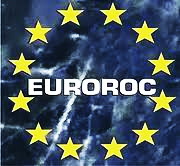 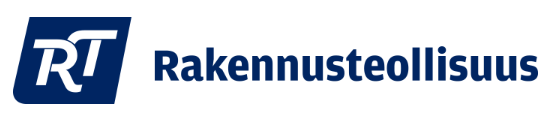 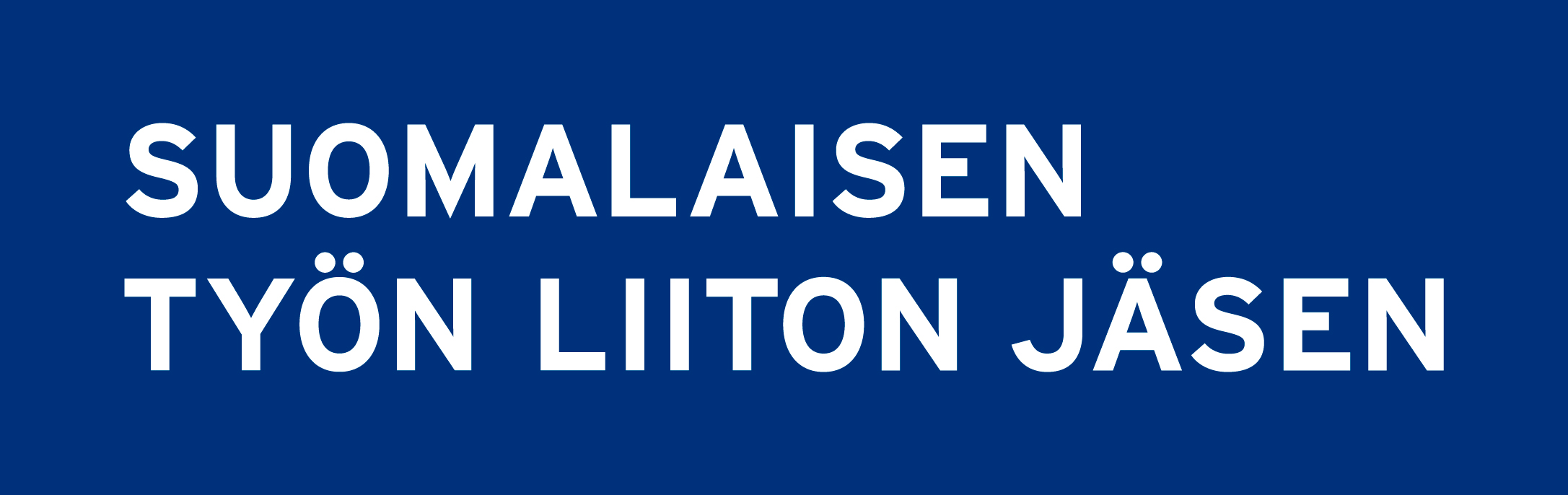 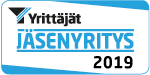 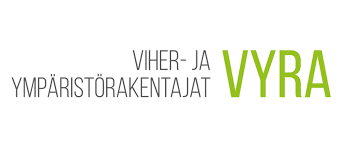 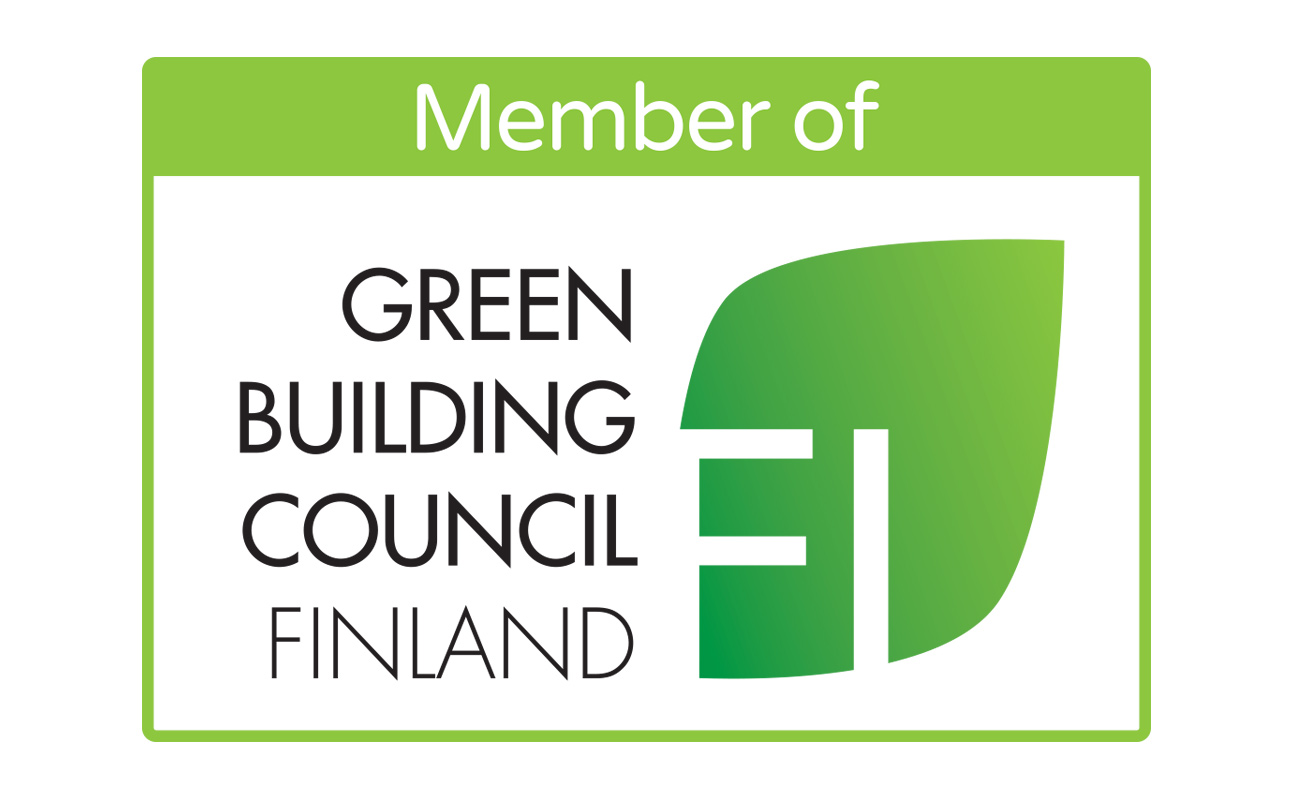 Päämäärämme
Lisäämme luonnonkiven kysyntää ja tunnettuutta matalan hiilijalanjäljen ja ikuisen elinkaaren materiaalina. 
Mahdollistamme jäsenillemme parhaan liiketoimintaympäristön.

ARVOMME
Asiantuntijuus 
Vastuullisuus
Rohkeus
TULEVAISUUS
KIERTOTALOUS
HIILIJALANJÄLKI
tarkoittaa jonkin tuotteen, toiminnan tai palvelun aiheuttamaa ilmastokuormaa. 

Eli kuinka paljon kasvihuonekaasuja tuotteen tai toiminnan elinkaaren aikana syntyy. 

Hiilijalanjälki antaa mitattua informaatiota.
SUOMALAISEN LUONNONKIVEN Hiilijalanjälki
Hiilijalanjälki on yksi elinkaariarvioinnin tuloksista. 
Tulokset saadaan yhteensä 24 elikaarivaikutuksesta.

Elinkaariarvioinnin laatuvaatimukset asetettiin ISO 14044 (4.2.3.6) ja EN 15804 (6.3.7) standardien mukaisesti.
SUOMALAISEN LUONNONKIVEN Hiilijalanjälki
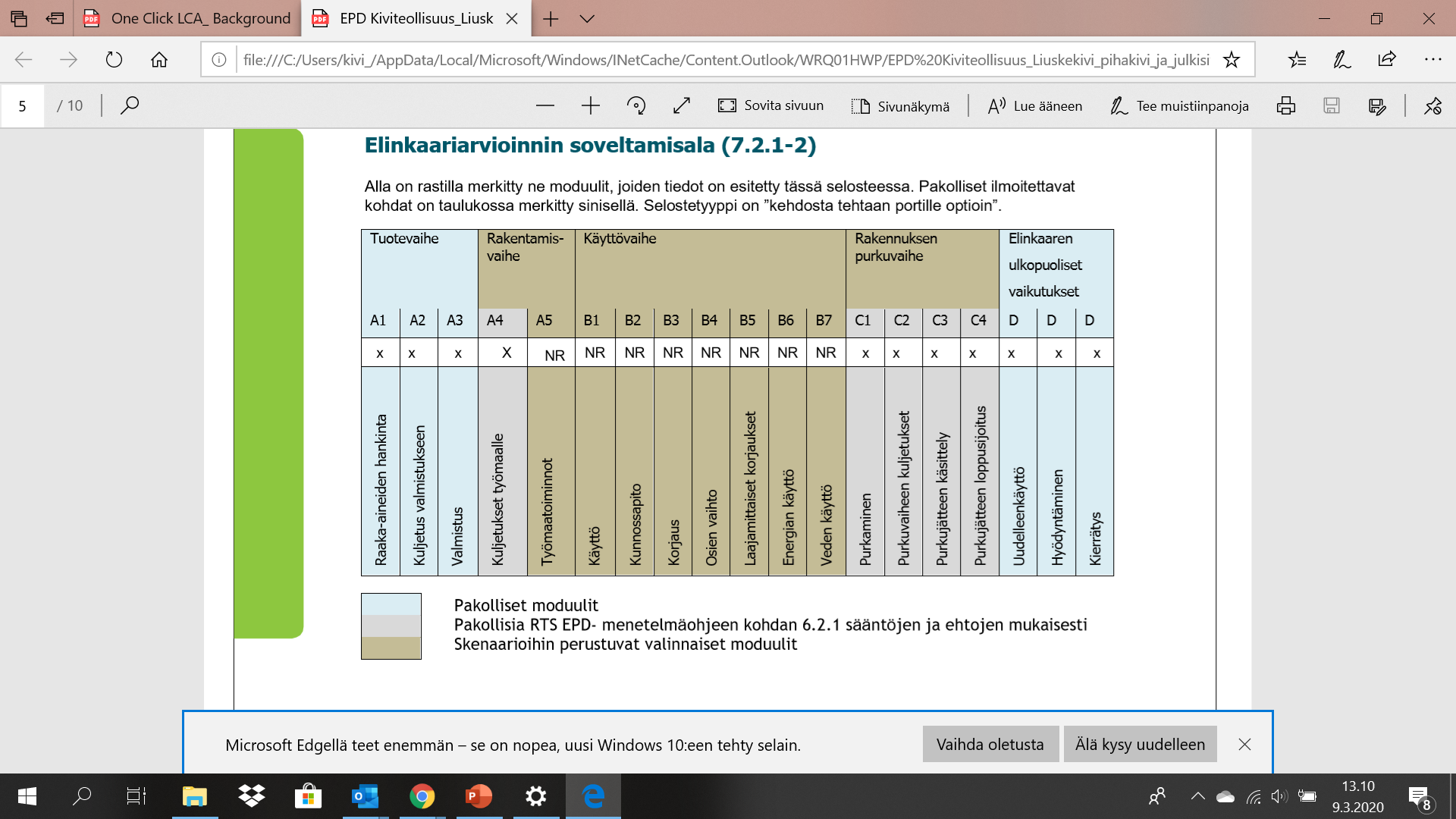 HAUTAKIVEN ELINKAARI – OPTIMAALINEN KIERTO
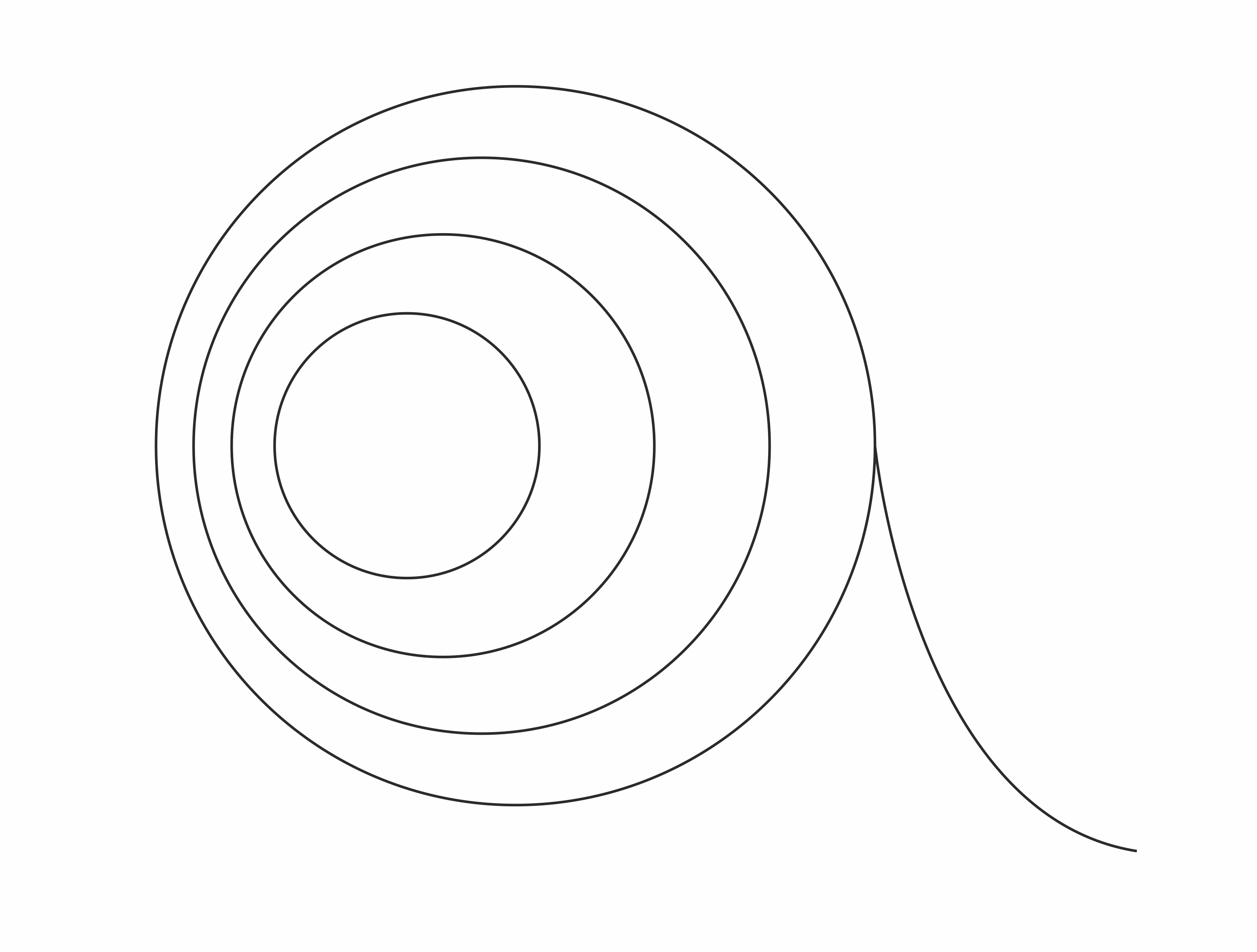 Käyttö
Asennus
Asennus
Käyttö
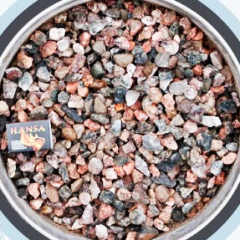 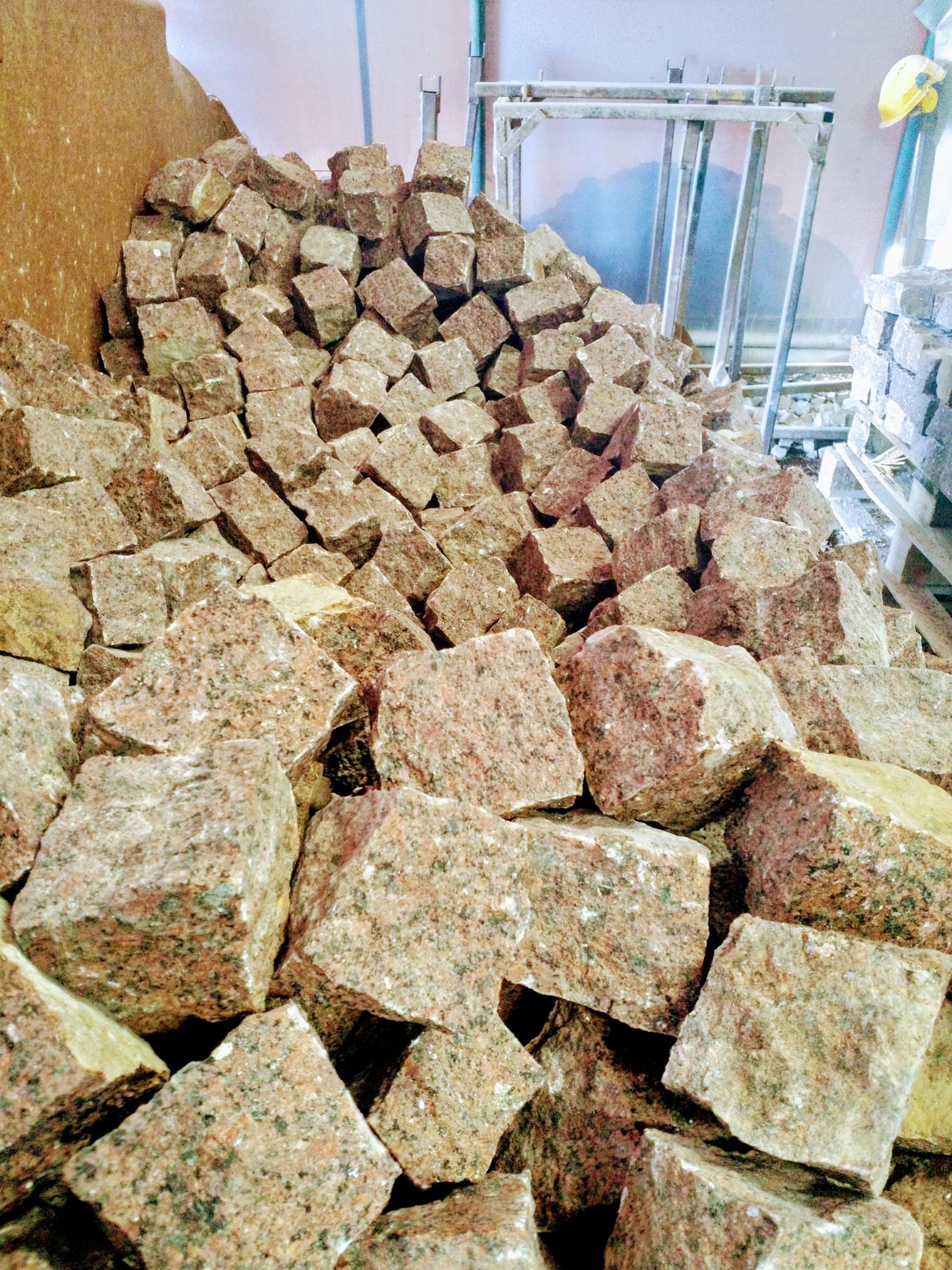 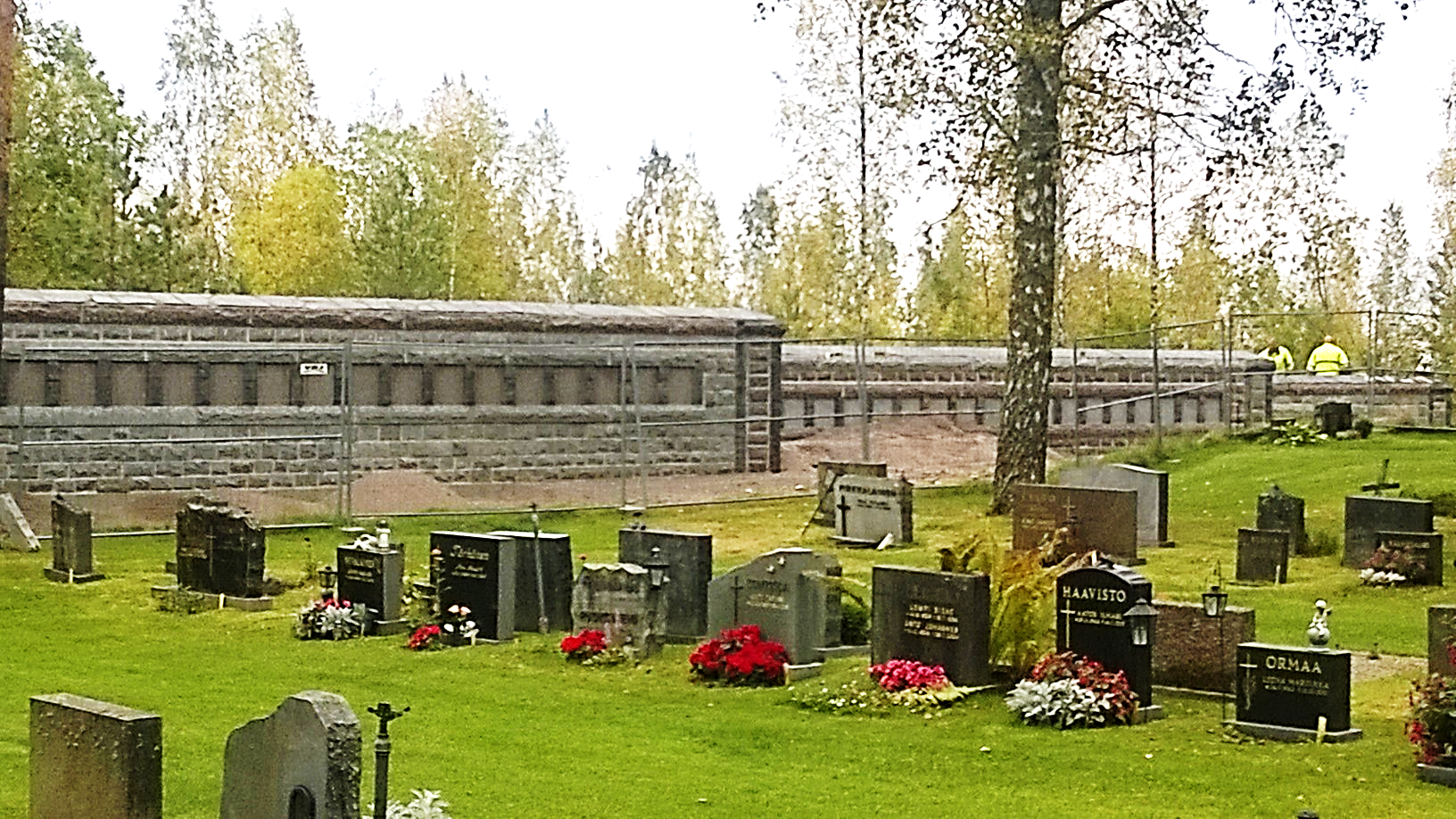 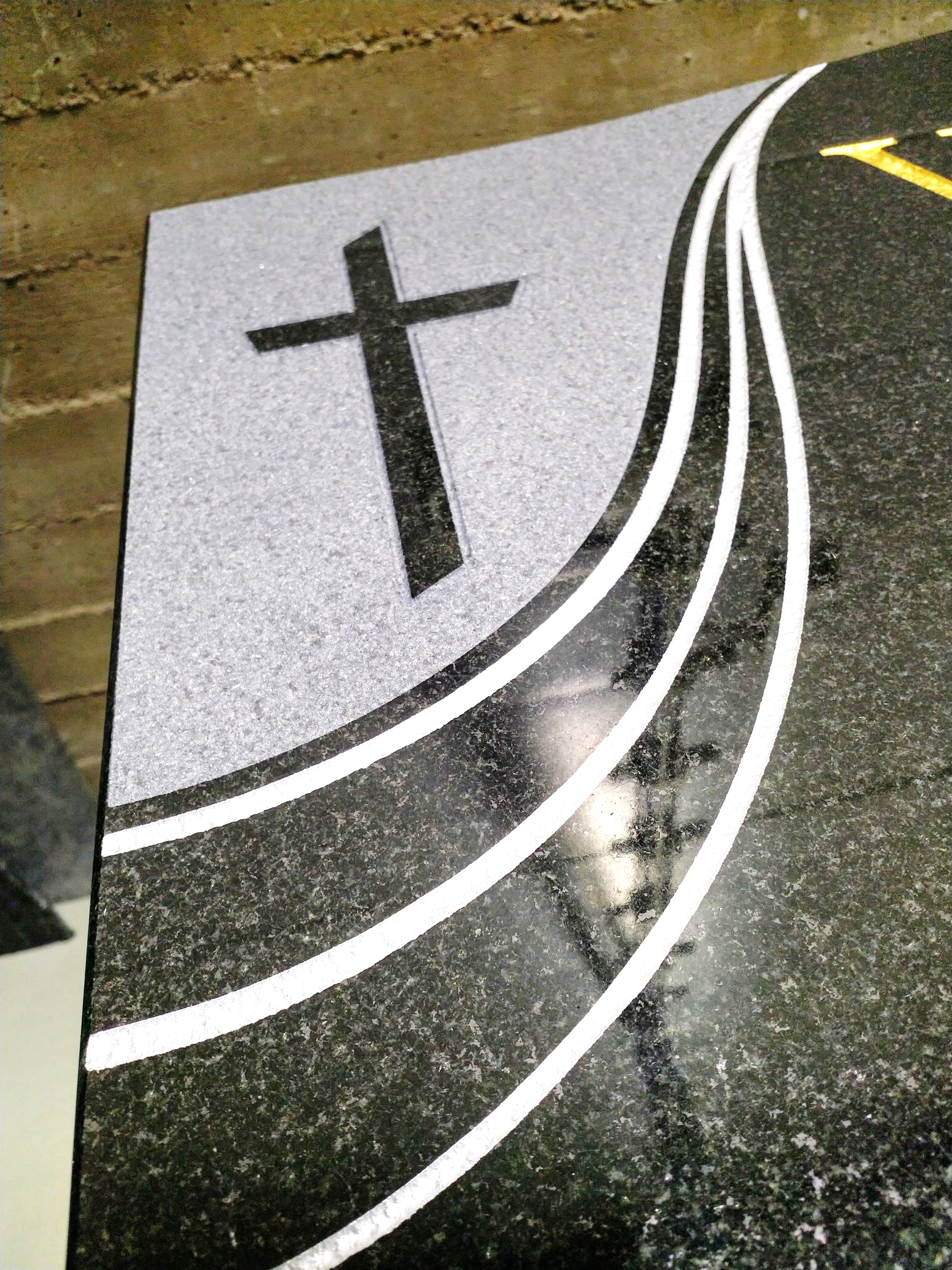 Asennus
Käyttö
Käyttö
Valmistus
Kivimurska
Hautakivi
Muurikivi
Katukivi
Purku
Purku
Purku
YHTEINEN TULEVAISUUS
KIITOS!